January, 2025
C-TDMA Scheduling Procedure
Date: 2025-01-10
Authors:
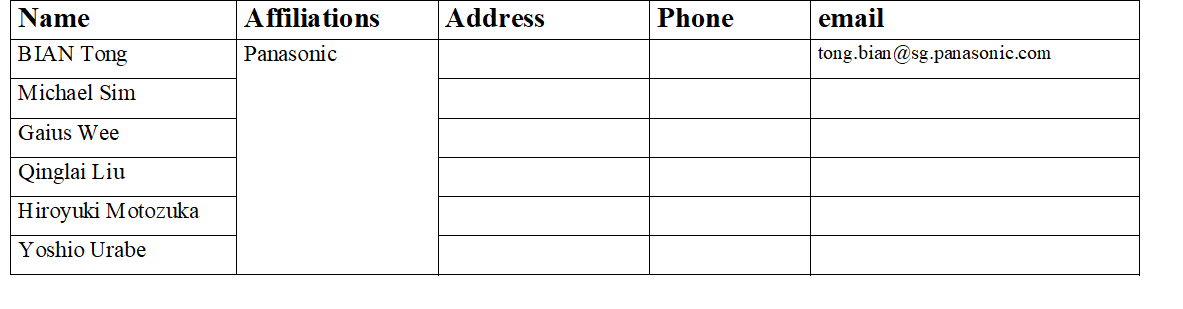 Slide 1
Bian Tong, Panasonic
January, 2025
Introduction
Coordinated TDMA (C-TDMA) is one of the Multi-AP features to increase throughput and reliability[2]-[8]
Triggered TXOP Sharing (TXS) can be used to allocate TXOP among neighbouring APs

Motions related to C-TDMA were passed in November IEEE meeting[1]
Motion 156: A TXOP owner AP announces its intention of sharing a portion of the time resource of its TXOP for C-TDMA operation through an Initial Control frame (ICF)
Motion 157: AP that is polled by the sharing AP shall provide a response indicating its intention to participate and not to participate in TXOP sharing

In this contribution, we discuss the information exchange and scheduling procedure in C-TDMA
Slide 2
Bian Tong, Panasonic
January, 2025
Potential Problem in C-TDMA: Time delay
Consider the scenario where more than one shared AP is involved in the C-TDMA operation, and LL data arrives at one of the shared APs. If sharing AP allocates TXOP to shared AP with non-LL data first, it will increase the time delay for LL data.
Also, if both shared APs have LL data, and the first shared AP is allocated a large portion of TXOP, it will cause much time delay for data in the next shared AP.
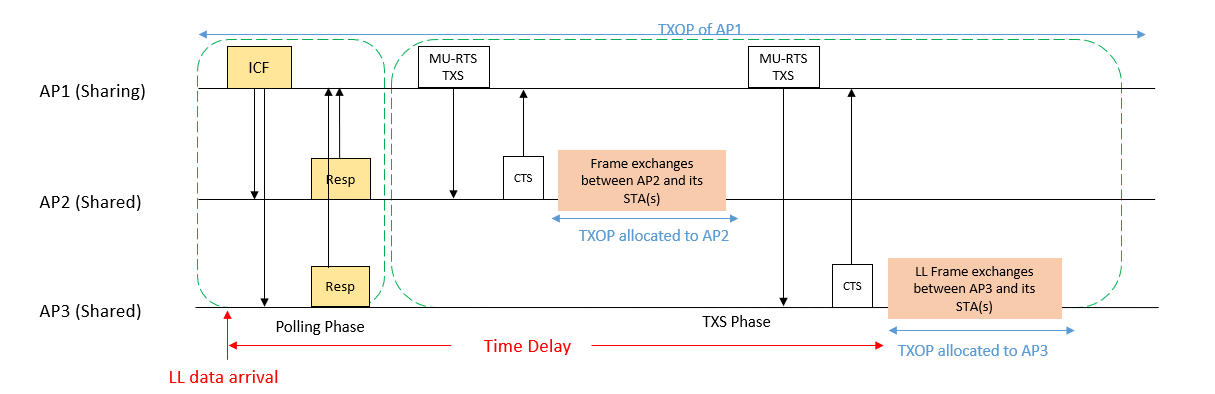 Slide 3
Bian Tong, Panasonic
January, 2025
Solution: Information exchange in C-TDMA
Prior to TXS, information is exchanged among APs to help schedule TXOP allocation (In the polling phase)
Sharing AP (AP1) announces its intention of sharing a portion of its TXOP and polls the response in an Initial Control Frame (ICF)
The response frame contains C-TDMA scheduling information (e.g., LL data arrival indication, data priority level, duration of time required)
During TXS, sharing AP shares TXOP using the information in response frames
The order of TXS may be based on LL related information. For example, if LL data arrives at AP3, AP3 indicates LL data arrival in response frames. AP1 shares TXOP to AP3 first. If both shared APs indicate LL data arrival, AP1 shares TXOP to shared AP with more urgent data first.
The order of TXS may also be based on required time duration. For example, if both shared APs have same priority level LL data, AP1 may share to shared AP with less required duration
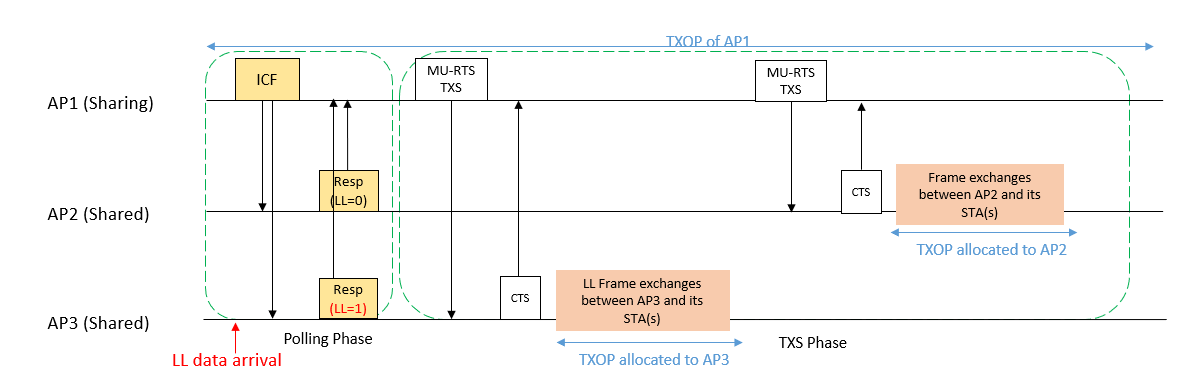 E.g. allocated first based on LL related information
Slide 4
Bian Tong, Panasonic
January, 2025
Details of information included in response frame
Data urgency information is included to help C-TDMA scheduling
1 bit to indicate whether there’s LL data arrival at the shared AP. This field is set to 1 to indicate there’s LL data arrival, set to 0 otherwise
ACI Bitmap to indicate the priority level of the traffic. Sharing AP shares TXOP to AP with more urgent data first
Additionally, shared AP may indicate how much time resource they need in C-TDMA
This also helps sharing AP make scheduling decision
Slide 5
Bian Tong, Panasonic
January, 2025
Summary
In this contribution, we discussed the potential problem of time delay in C-TDMA with multiple shared APs

We propose including the following information in the polling phase responses to improve scheduling:
Indication of LL data arrival
Data priority level
Duration of time required
Slide 6
Bian Tong, Panasonic
January, 2025
Straw Poll
Do you agree to include TXOP Sharing related information (LL data arrival indication, data priority level, duration of time required) in the polled response by Initial Control frame, to help a sharing AP make better scheduling decisions?
Slide 7
Bian Tong, Panasonic
January, 2025
References
[1] 24/171r26, TGbn Motions List – Part 1
[2] 23/1085r0, Thoughts on Coordinated TDMA
[3] 23/0261r0, C-TDMA procedure in UHR
[4] 23/1910r1, Coordinated TDMA (Follow Up)
[5] 23/0041r0, Considerations on Coordinated TDMA (C-TDMA)
[6] 23/0249r0, Extended TXOP Sharing
[7] 24/1016r2, C-TDMA follow up: Additional details on framing sequence
[8] 24/1225r0, Initial control frames in C-TDMA
Slide 8
Bian Tong, Panasonic